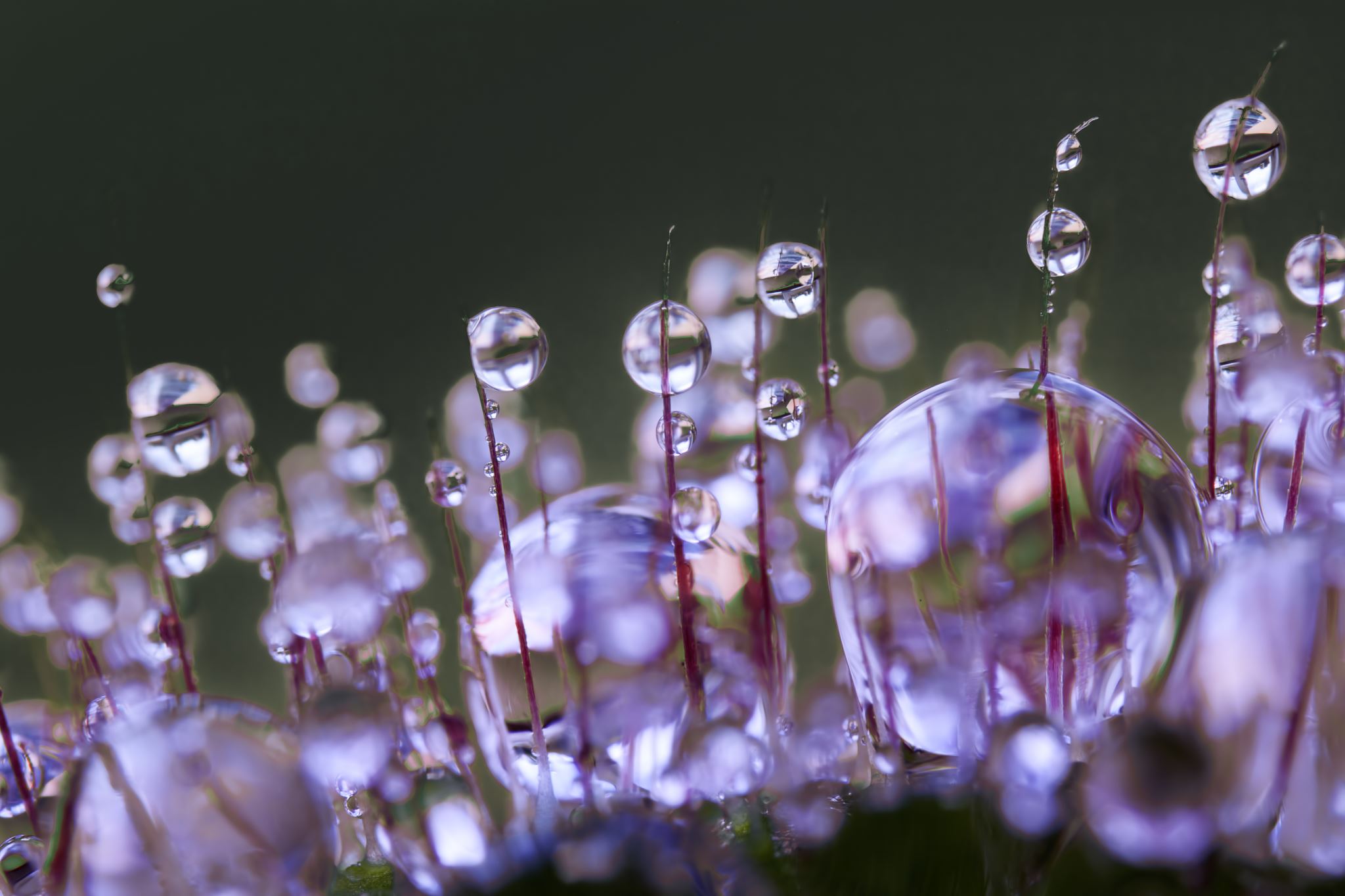 Municipal Redistricting and Reapportionment UpdateCity of Hitchcock
Presented by: Denton Navarro Rocha Bernal & Zech, P.C.
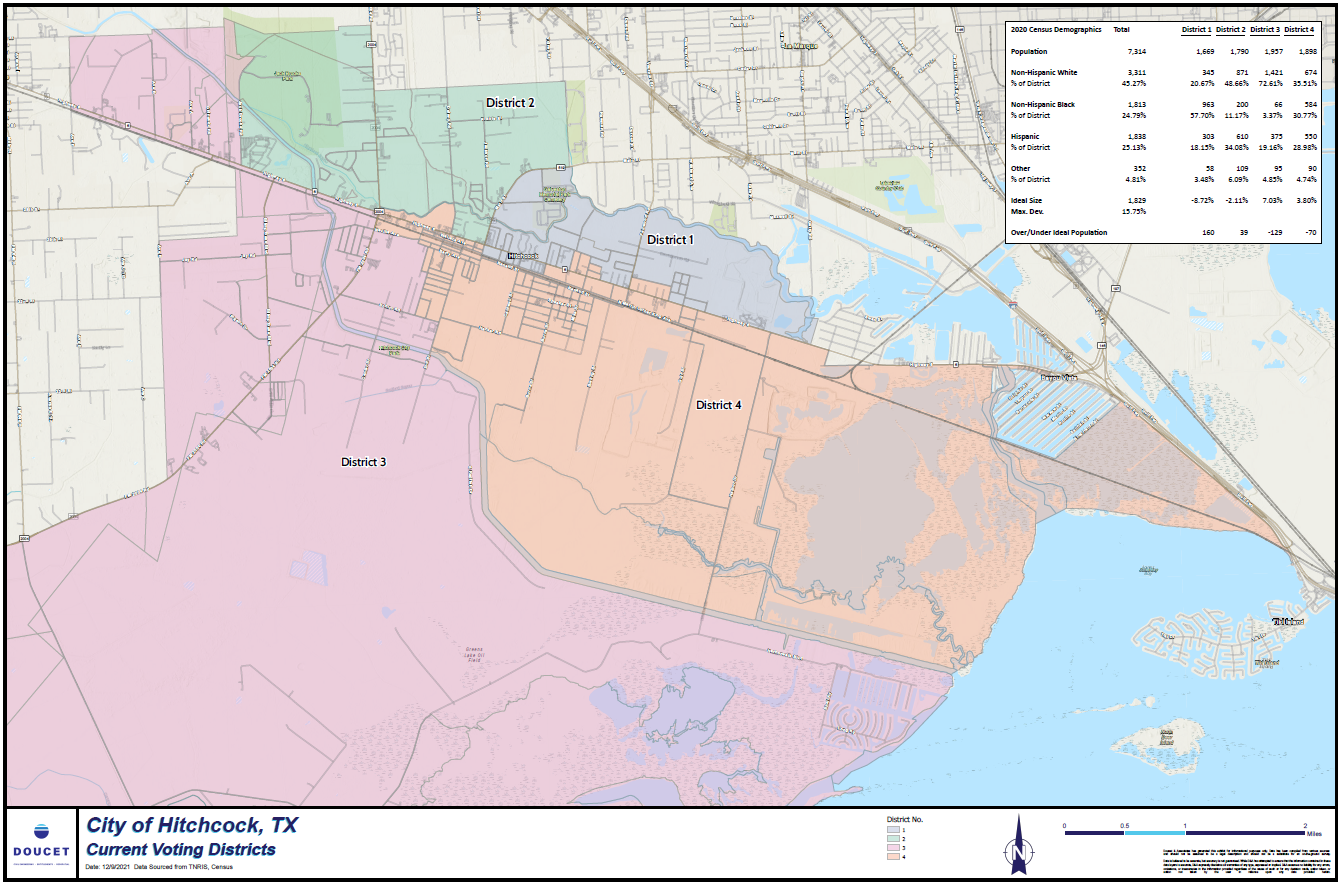 New Data and Current Map
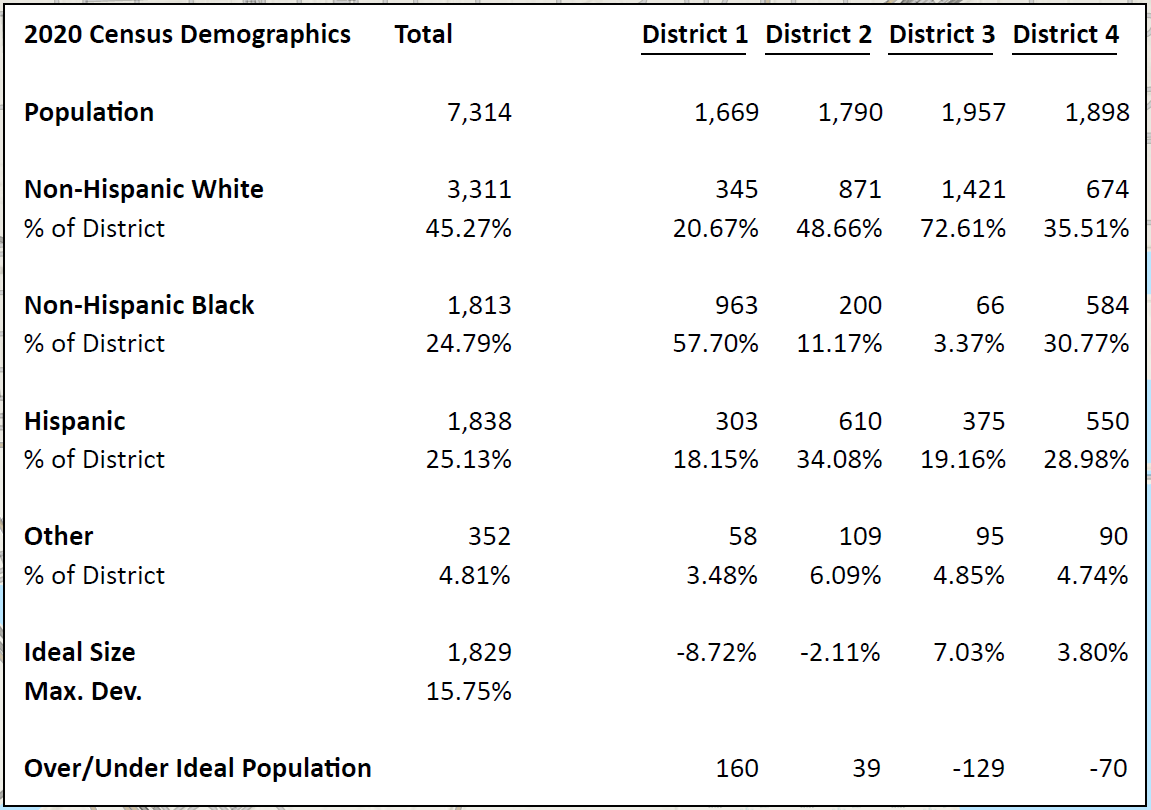 New Data and Current Map
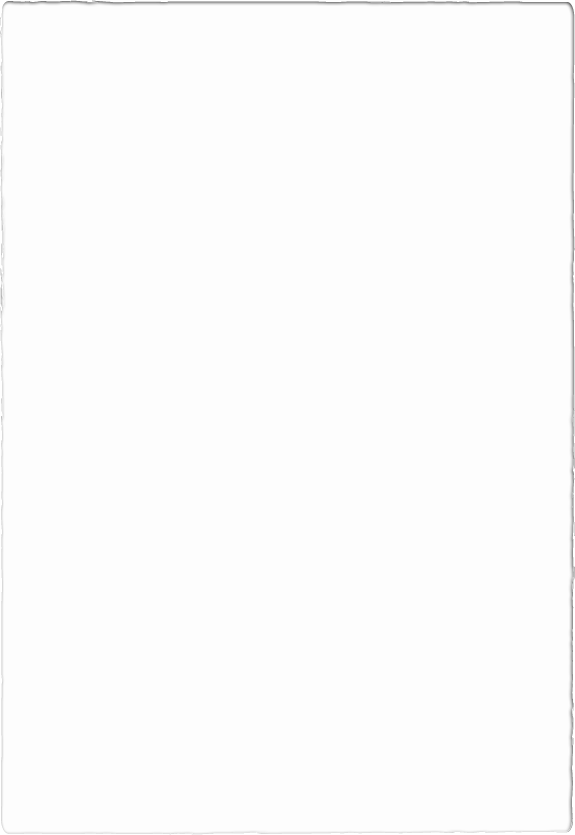 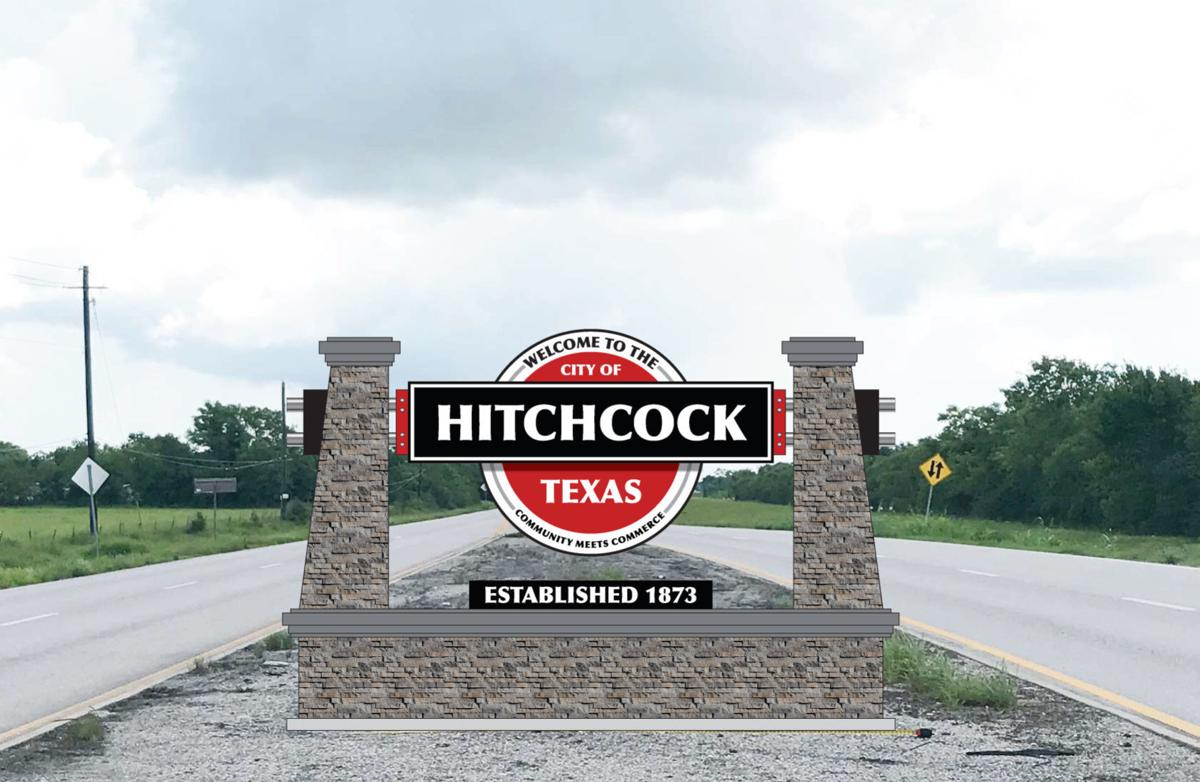 Population by District
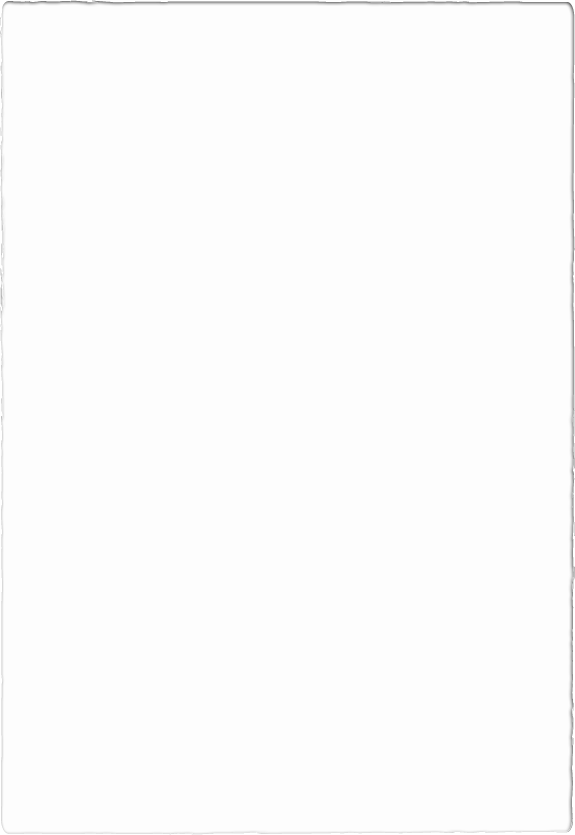 Calculating Deviation – District 1
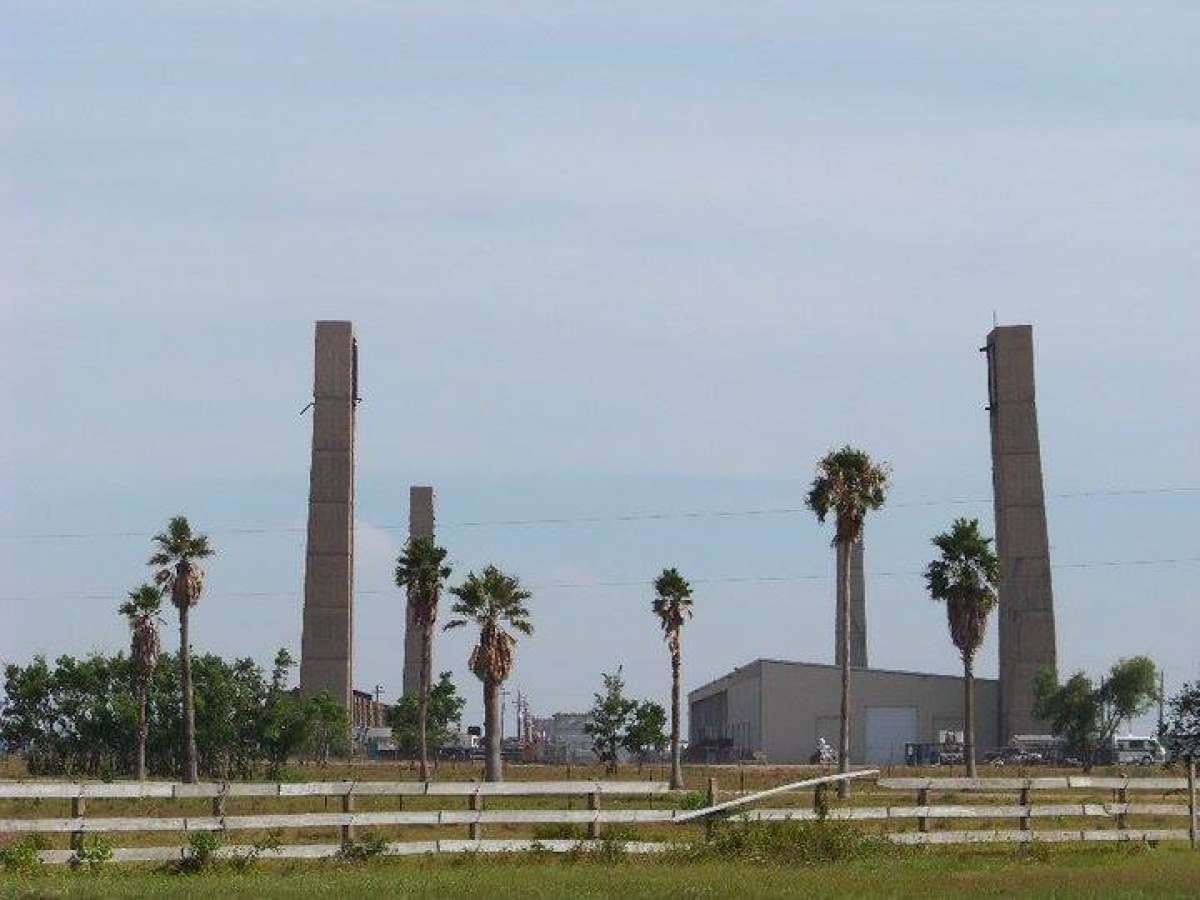 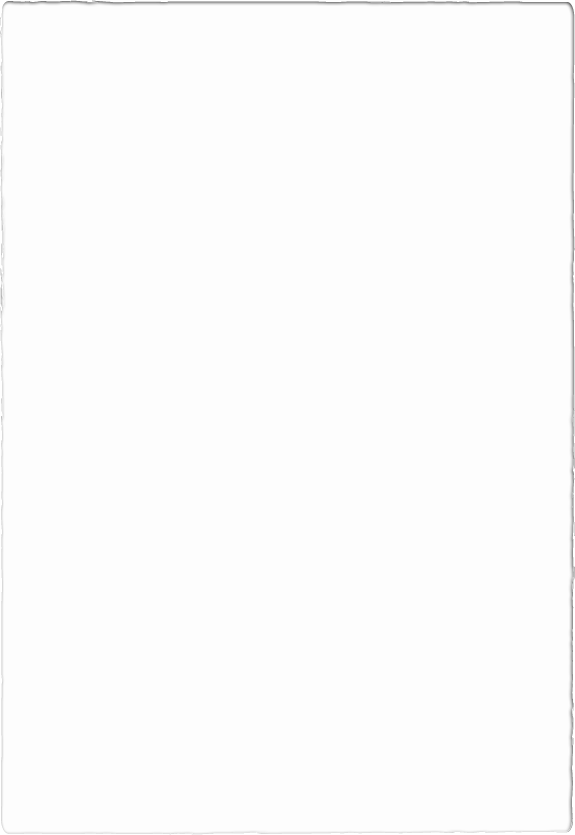 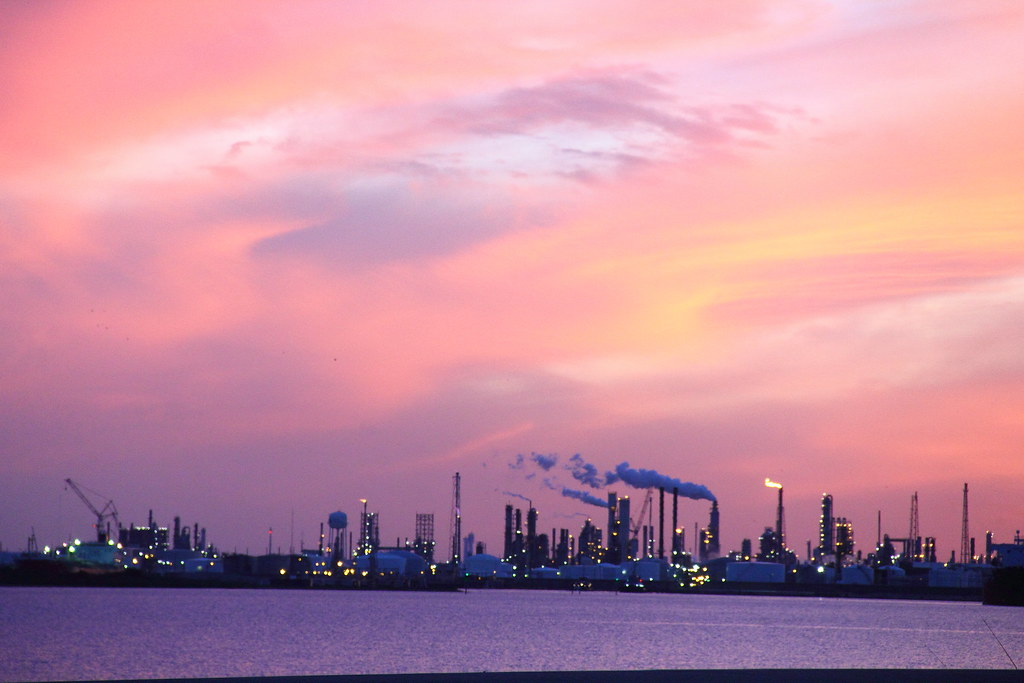 Calculating Deviation – District 2
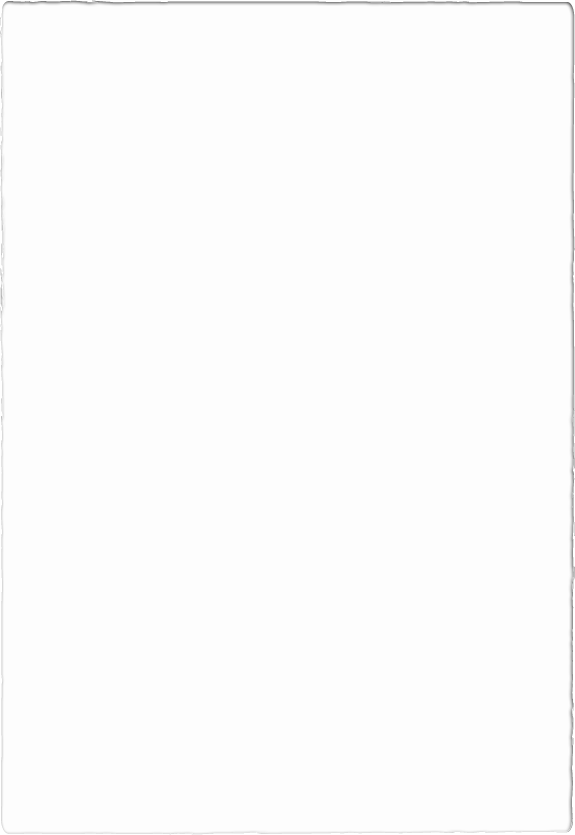 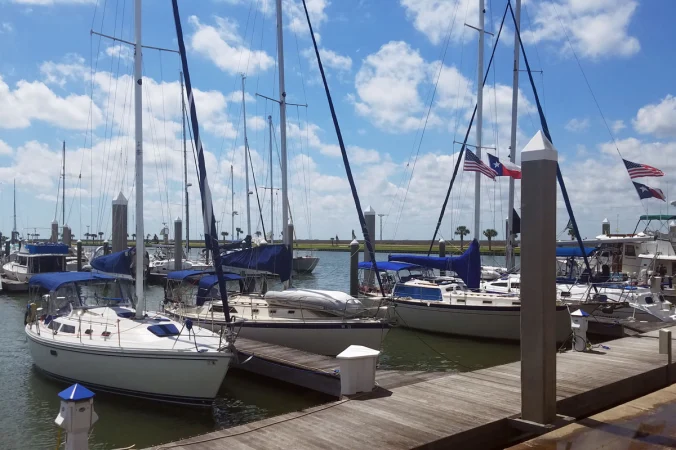 Calculating Deviation – District 3
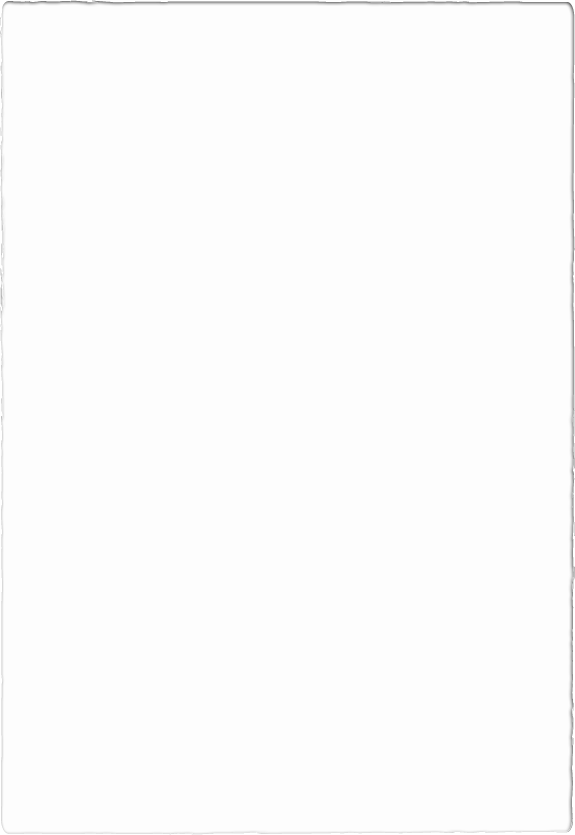 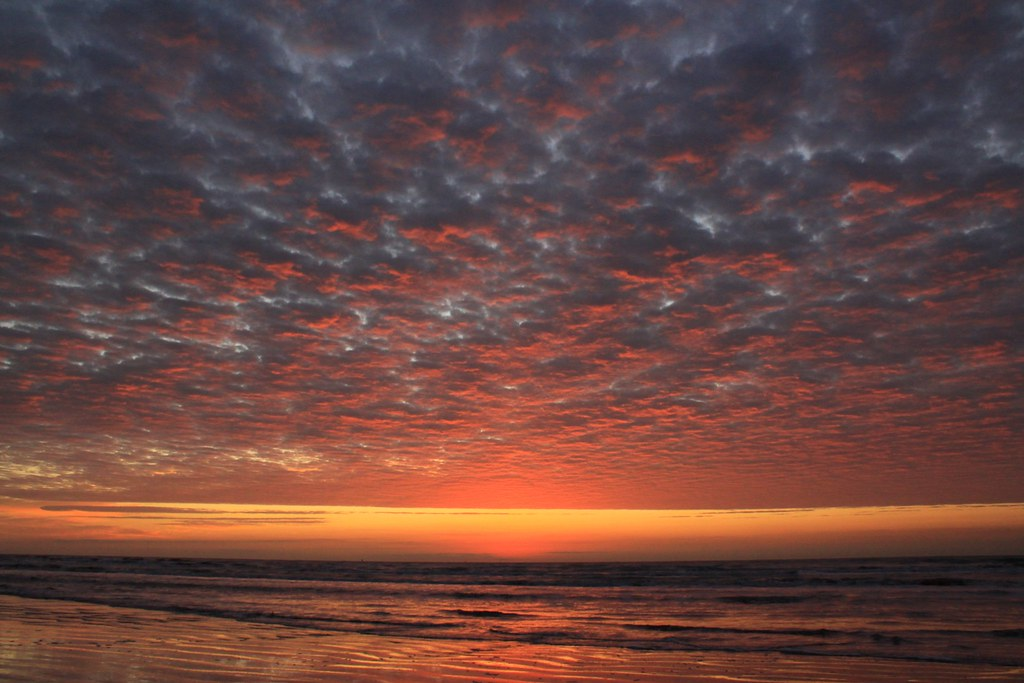 Calculating Deviation – District 4
Calculating Deviation
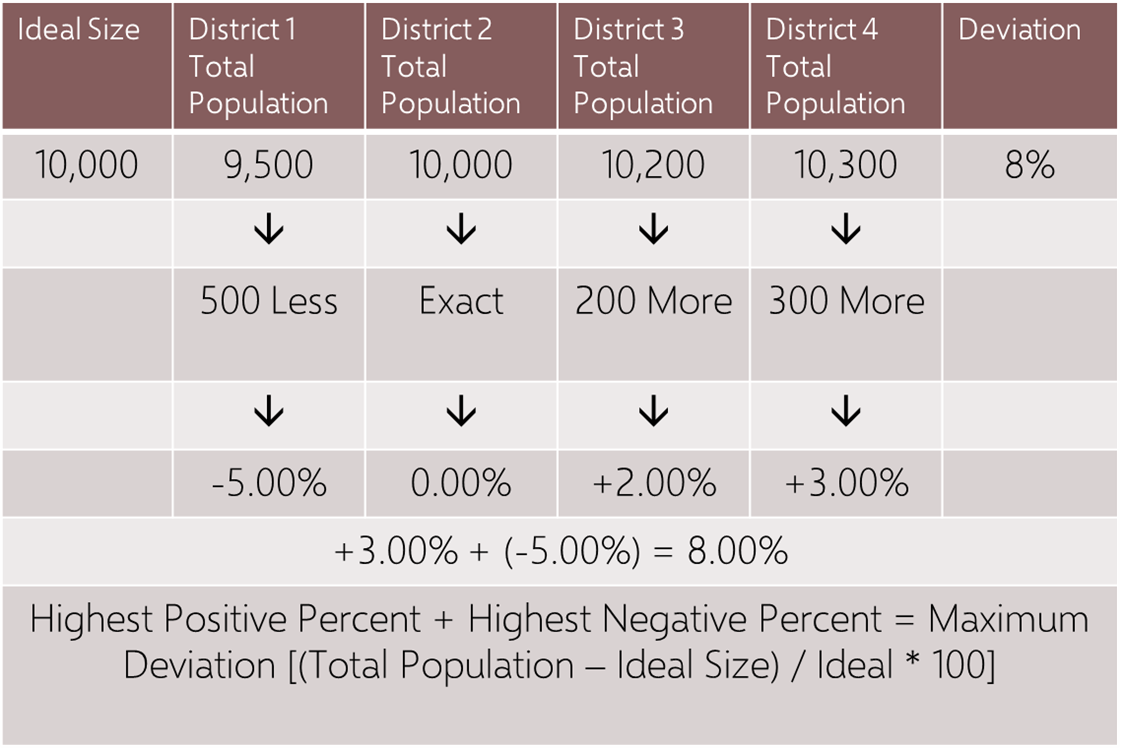 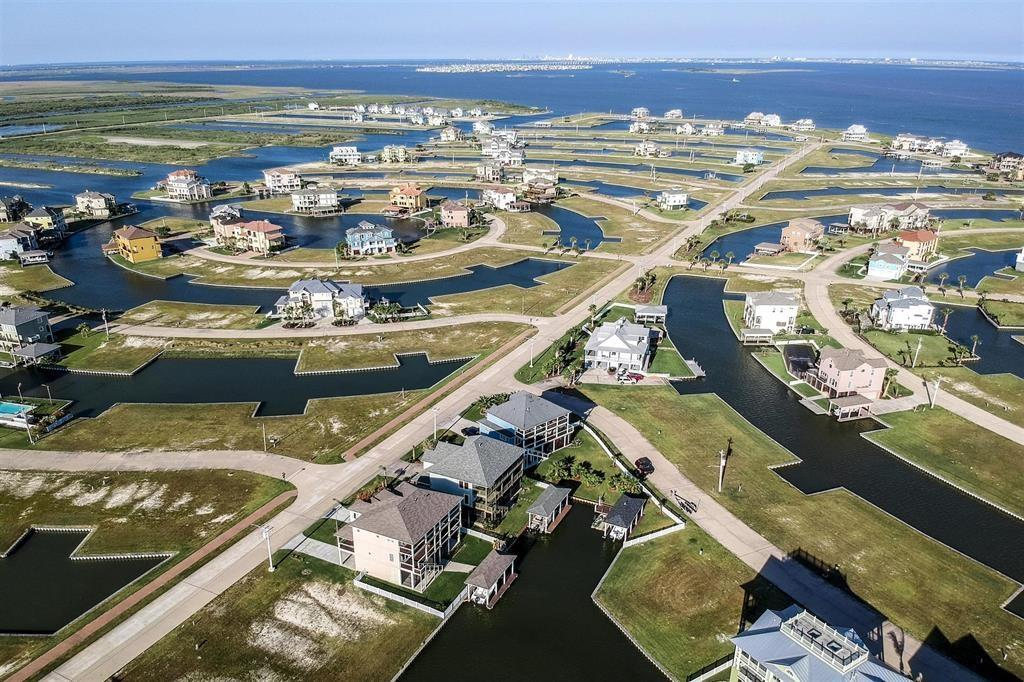 Hitchcock Maximum Deviation Calculation
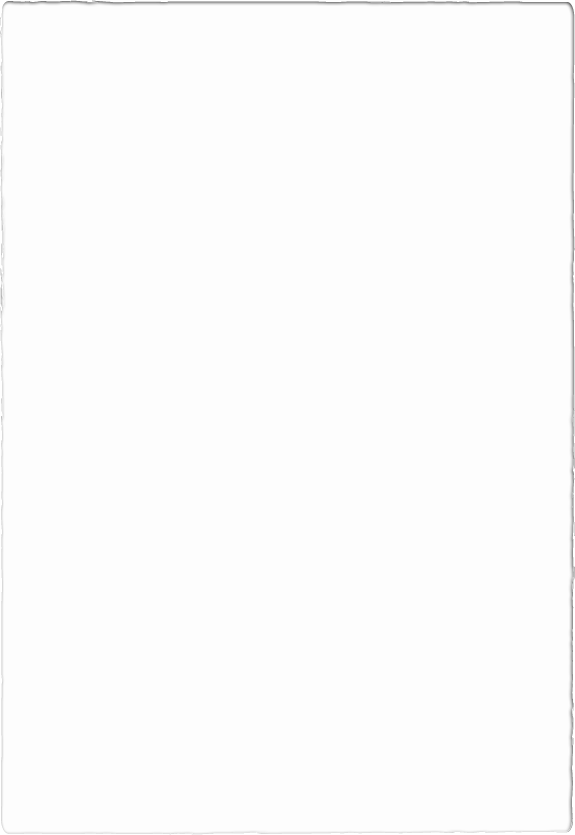 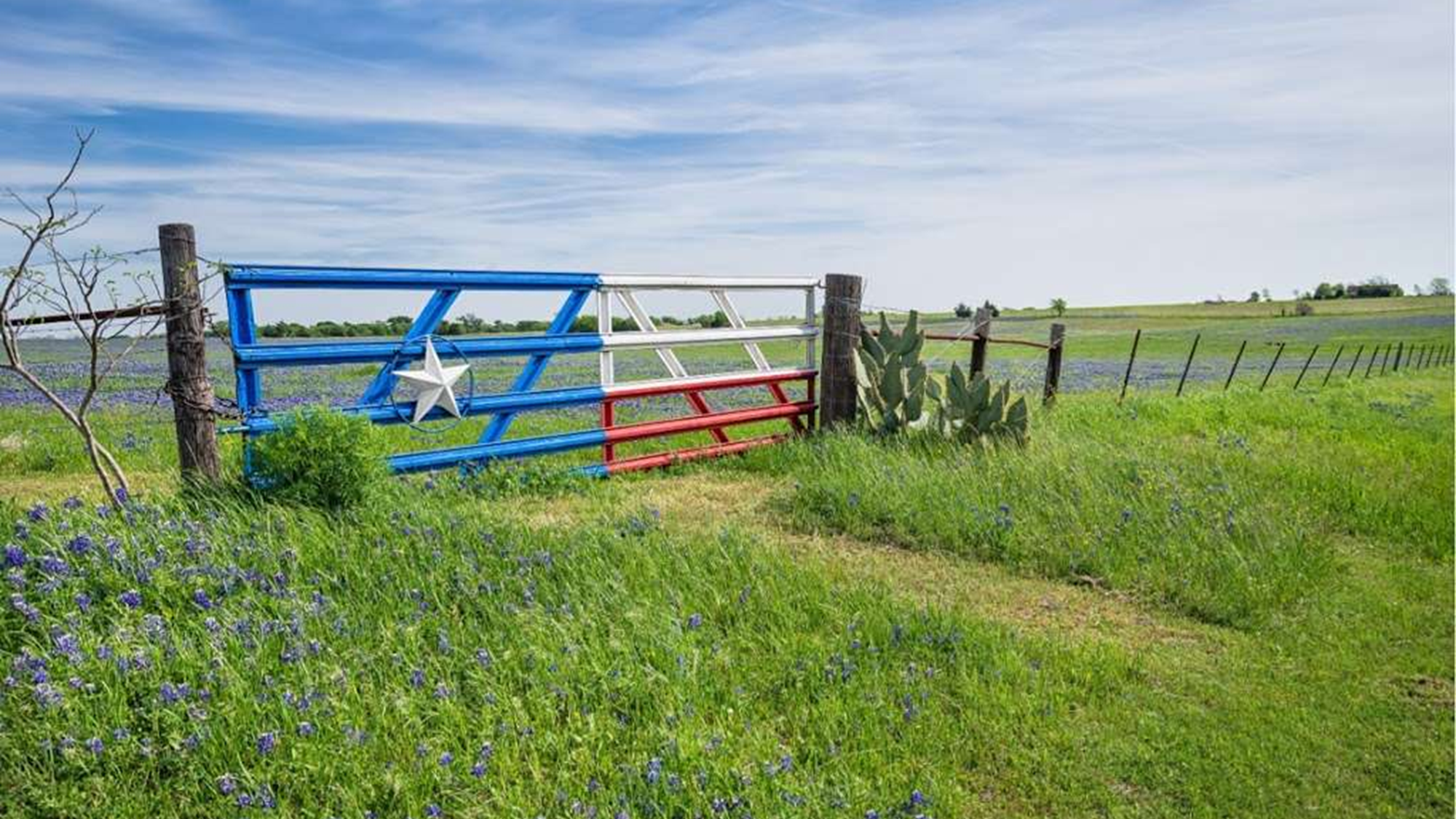 Application of Mandatory Criteria
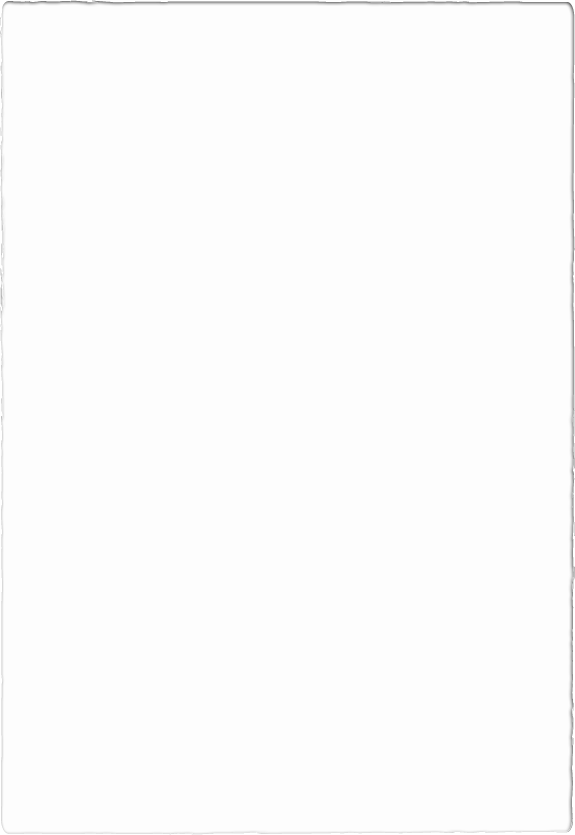 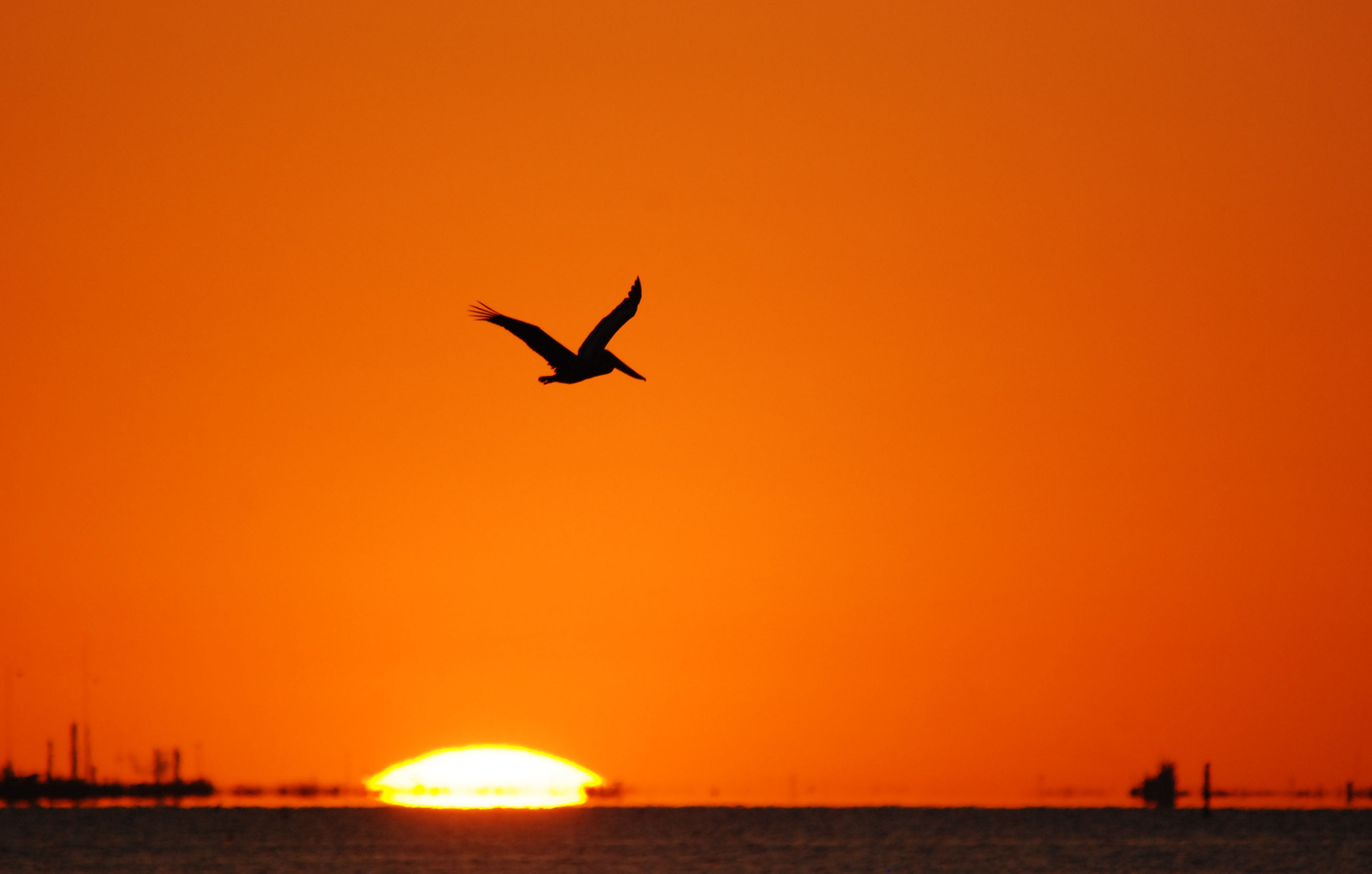 Application of Discretionary Criteria
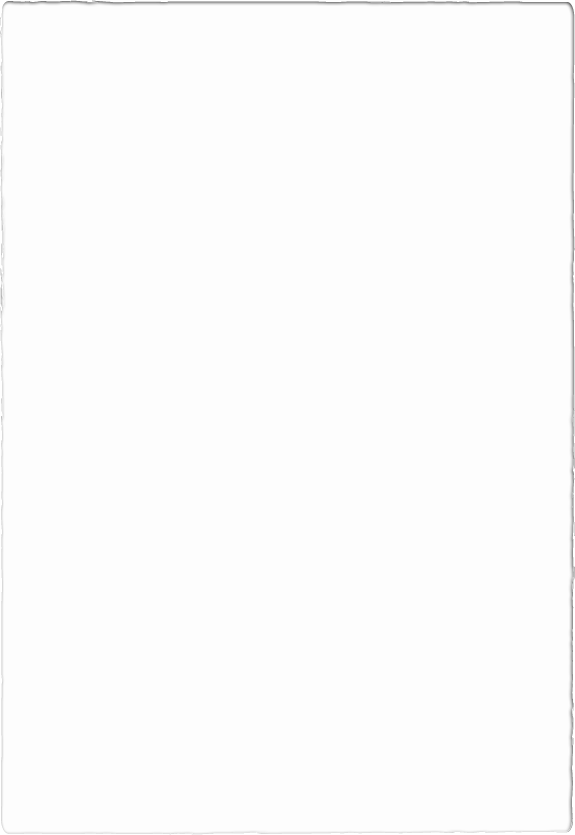 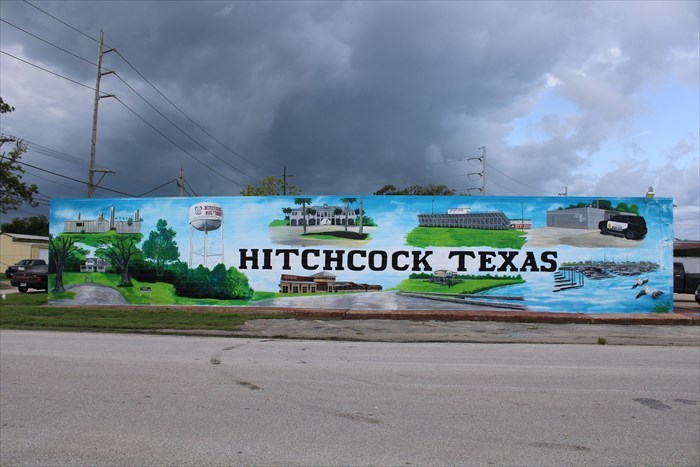 Next Steps
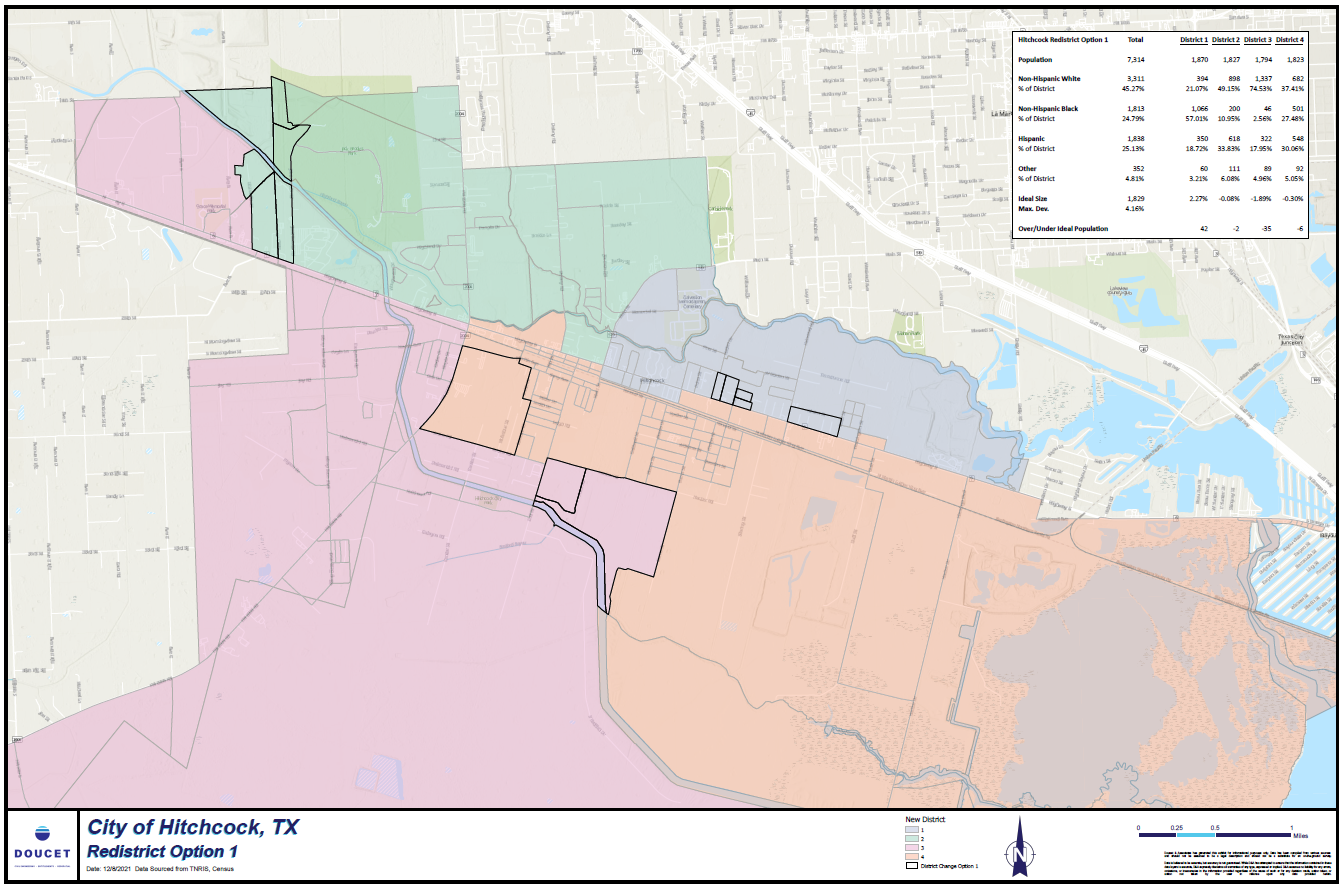 OPTION 1
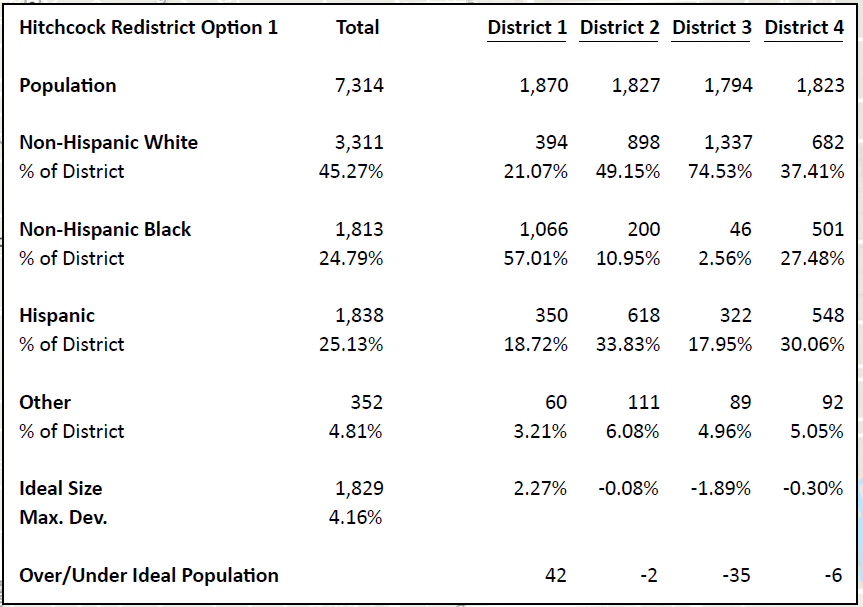 Option 1
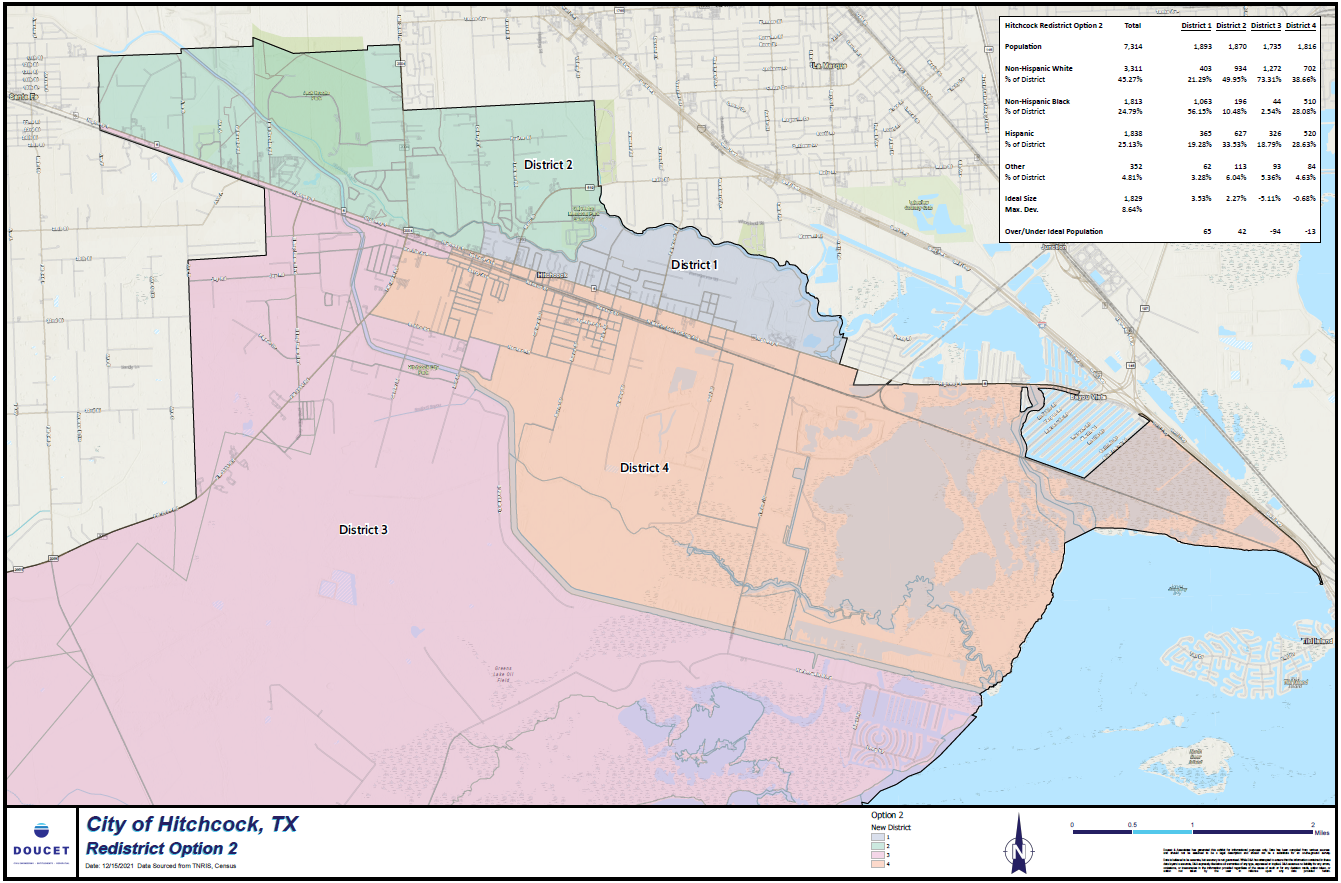 OPTION 2
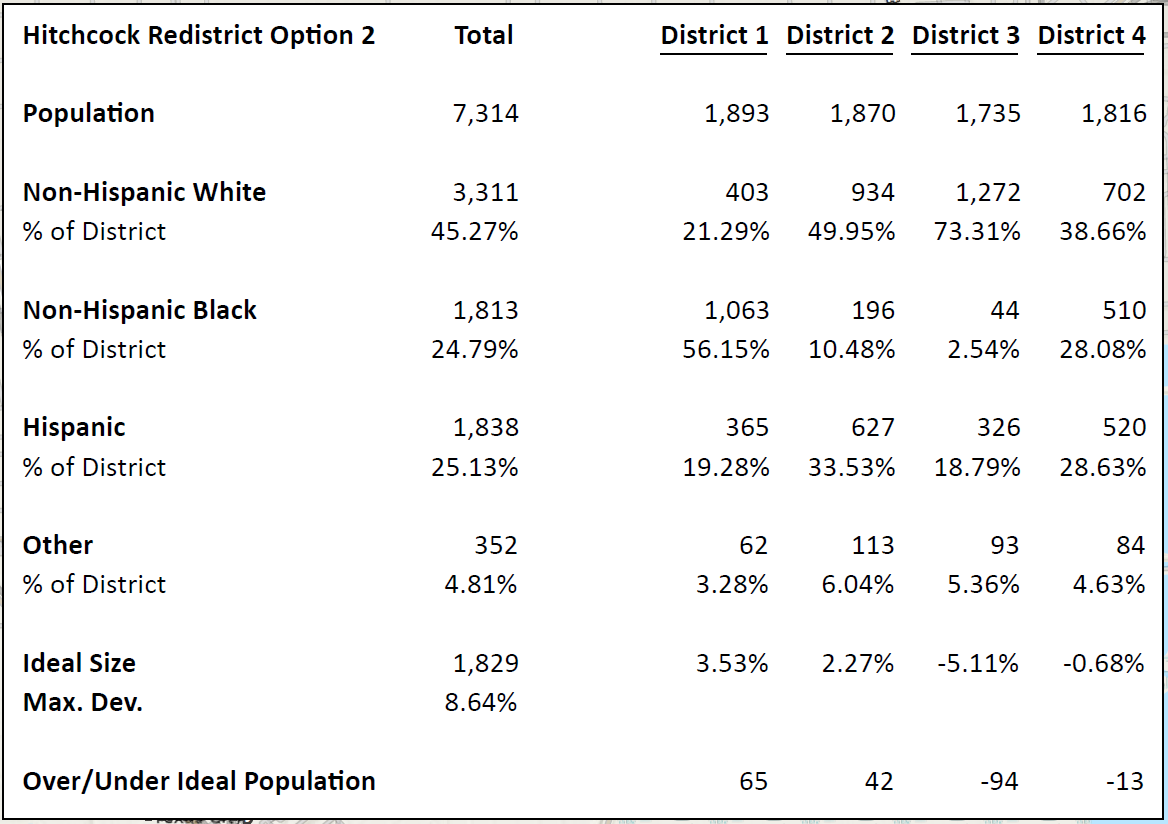 Option 2
Questions